Statistics
Introduction And Definitions
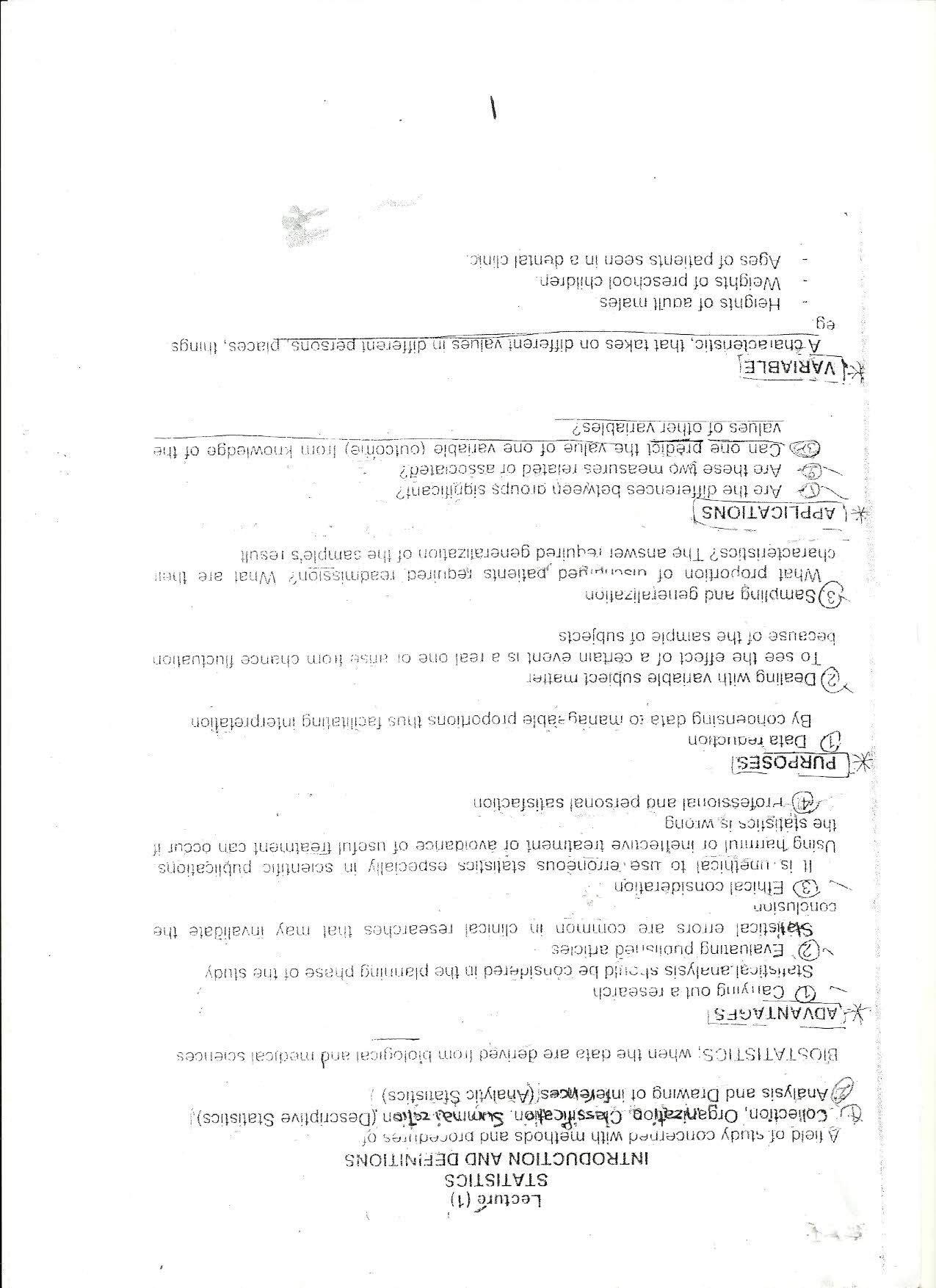 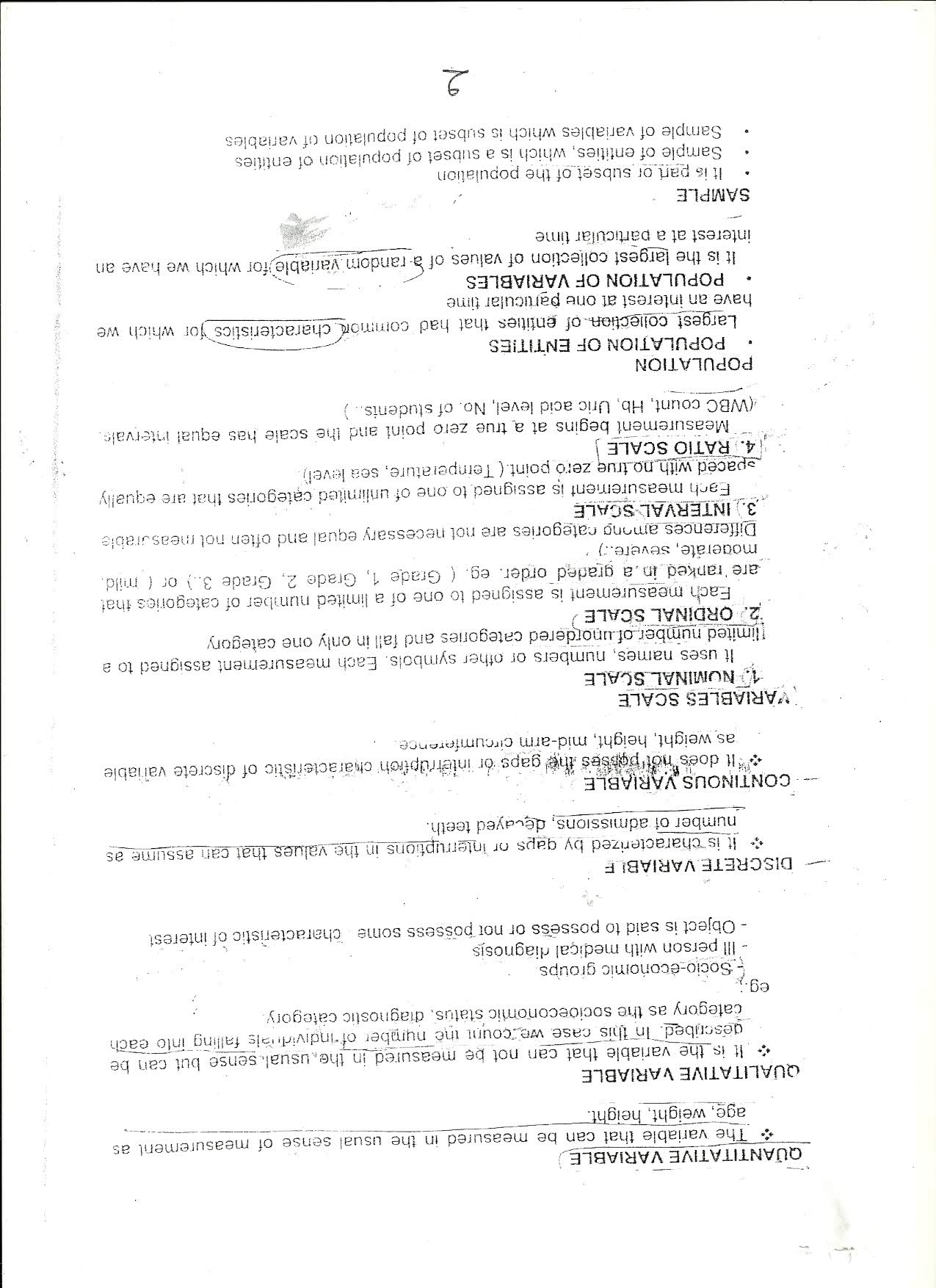